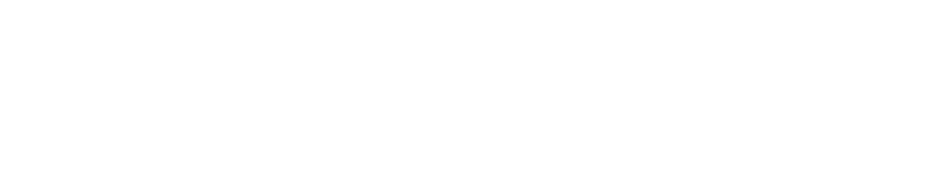 Content automation RFP templates
Inspiration for creating an effective Content Automation RFP
This section helps you to clearly articulate your content automation goals and current state, including: 

A strong brief with specific metrics and clear objectives. 

Disclosing current pain points & current content landscape, including high-level architecture.

Identifying high-level objectives to guide the development of Content Automation. 

Setting the tone for the entire RFP to help potential partners understand the scale of the project.
Current state& objectives
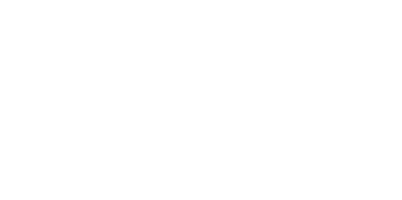 RFP statement & introduction
[Descriptive header]

We are a [type] ecompany managing [amount] content assets annually across [amount] markets. We aim to [vision] that [key objective 1], [key objective 2], and [key objective 3] within [time frame]. Our goal is to [overarching goal(s)].
🔑 Pro Tip: Do this last!
Current state
Our content landscape today:

xxx
Xx
Xx
Xx


Our main pain points

Xx
Xx
Xx
Xx
Xx
High-level architecture
🔑 Pro Tip: Even without naming any specific platforms or tools, mapping out a high-leveled “layered architecture” provides potential partners with good context of your current content landscape.
Objectives
Customer experience impact
xx
Efficiency & cost benefits
xx
Time-to-market goals
xx
This section helps you identify foundational technical and operational challenges that you are facing: 

Identify areas where you believe your organization has the biggest gaps in its content process.

Identifying more capability requirements. 

Disclosing this, leads to more targeted and relevant proposals.

Aim for getting some general insight on paper - no need for deep insights or solutions.
Required capabilities
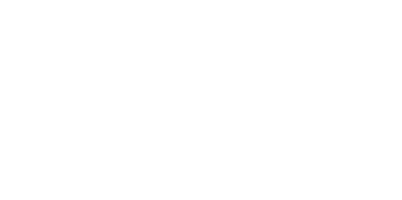 What is important for us
What do we want to emphasize
🔑 Pro Tip: Consider utilizing Excel/Google Sheets if you don’t want to do everything manually.
This section helps you to evaluate a potential partner's capabilities. Being transparent and clear about response requirements and evaluation criteria will give you better proposals: 

Guides potential partners on how to structure their proposals.

Emphasizes the need for both strategic vision and technical expertise.

Team & Expertise section ensures the partner has relevant experience.

Provides a transparent scoring framework for assessing proposals.

Establish a clear time-frame.
Response assessment
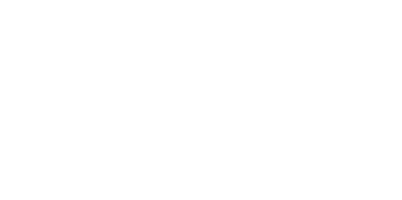 How we assess responses
Proposal scoring
What does the timeline look like?
Clearly communicate what the timeline of your decision process looks like

Key Dates:
RFP release: [Date]
Q&A session: [Date]
Proposal due: [Date]
Presentations: [Date]
Partner selection: [Date]
Project start: [Date]

Process Steps:
Written proposal submission
Initial evaluation
Presentation & deep dive
Reference checks
Commercial discussions
Final selection
Timeline visualized
*EOW: Suggestion to have the proposal due date at the end of a week (EOW), so that you have a whole week to make initial evaluations & book proposal presentations (if needed).
Thank you!
Interested in taking a closer look at Content Automation? Let’s get in touch!

business@avaus.com